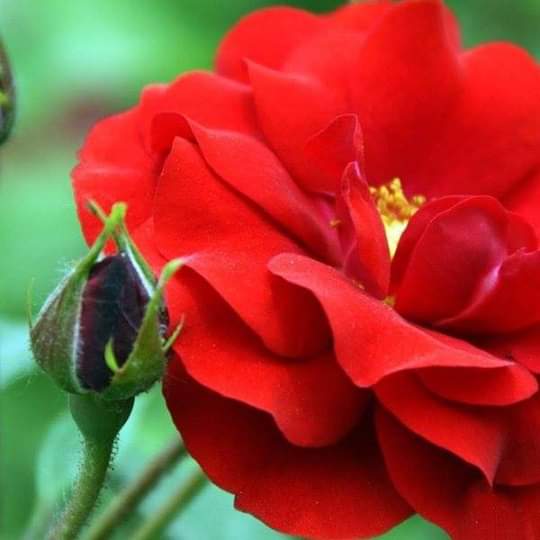 পৌরনীতি ও সু-শাসন ক্লাশে সবাইকে স্বাগতম
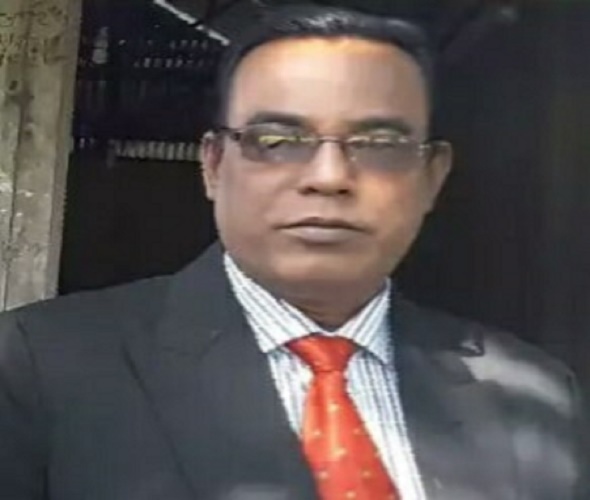 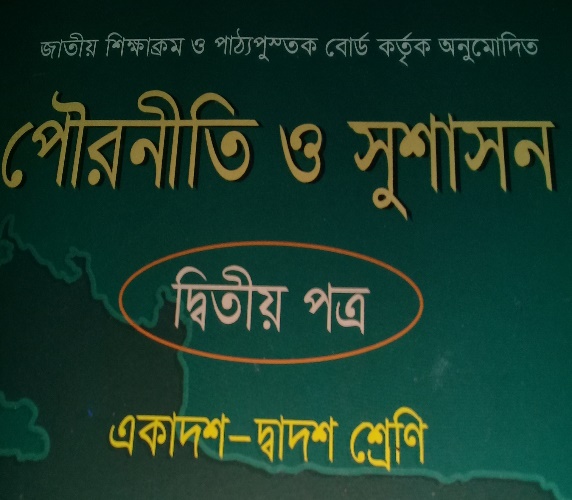 পরিচিতি
মোঃ আজহারুল ইসলাম,
সহকারি অধ্যাপক,
জাংগালিয়া ইউনিয়ন স্কুল এন্ড কলেজ,
পাকুন্দিয়া-কিশোরগঞ্জ,
মোবাইল নং ০১৭১২৩৮৯৭৫২,
শ্রেণীঃ দ্বাদশ,
পৌরনীতি ও সু-শাসন,
অধ্যায়ঃপঞ্চম 
বিষয়ঃশাসন বিভাগ,
তারিখঃ 1৮/0৩/২02২
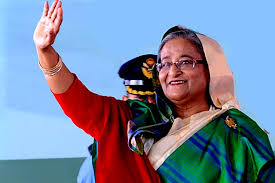 বাংলাদেশের শাসন বিভাগের প্রধান,জননেত্রী শেখ হাসিনা,
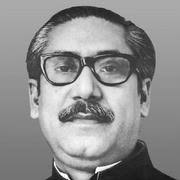 বাংলাদেশের প্রথম শাসন বিভাগের প্রধান,বঙ্গবুন্ধ শেখ মুজিবুর রহমান
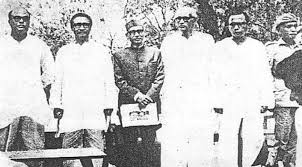 বাংলাদেশের প্রথম অস্থায়ী সরকার প্রধান, জনাব, সৈয়দ নজরুল ইসলাম,
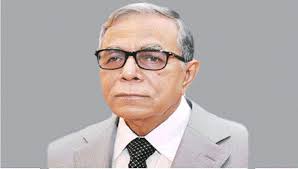 বাংলাদেশের শাসন বিভাগের প্রধান,মহামান্য রাষ্ট্রপতি,
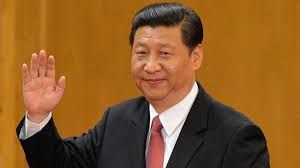 চীনের মহামান্য রাষ্ট্রপতি, লী পেং,
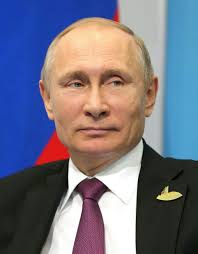 রাশিয়ার মহামান্য রাষ্ট্রপতি, ভাদামীর পুতিন,
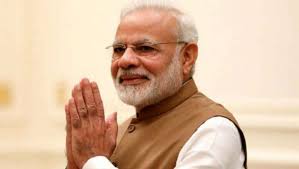 ভারতের প্রধানমন্ত্রী ,নরেন্দ্র মোদী,
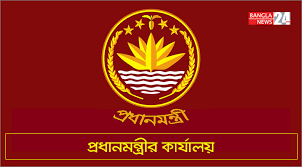 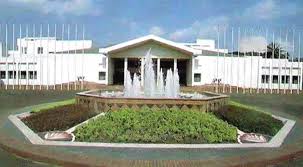 প্রধানমন্ত্রীর কার্যালয়,গনভবন,
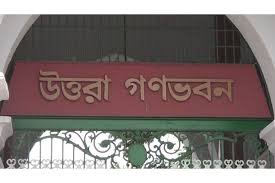 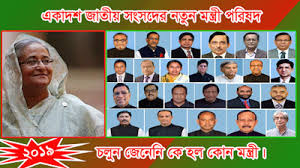 উপরের ছবি দেখে কি বুঝতে পারি ?
আকের পাঠ উপস্থাপনঃ-
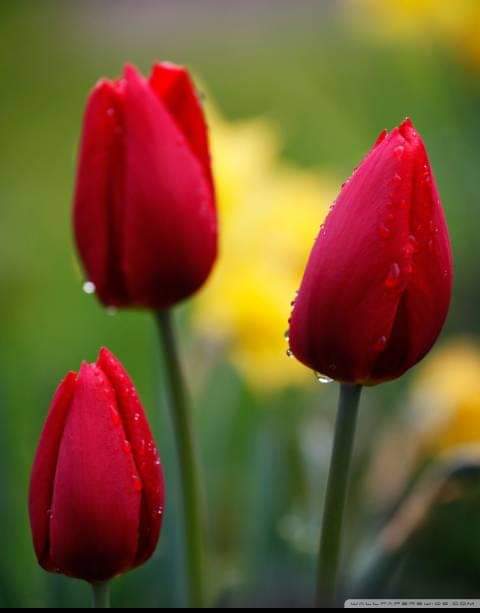 শাসন বিভাগ কি, সংসদীয় সরকার কি ও প্রধানমন্ত্রীর ক্ষমতা ও কার্যাবলী কি কি?
শিখন ফলঃ-
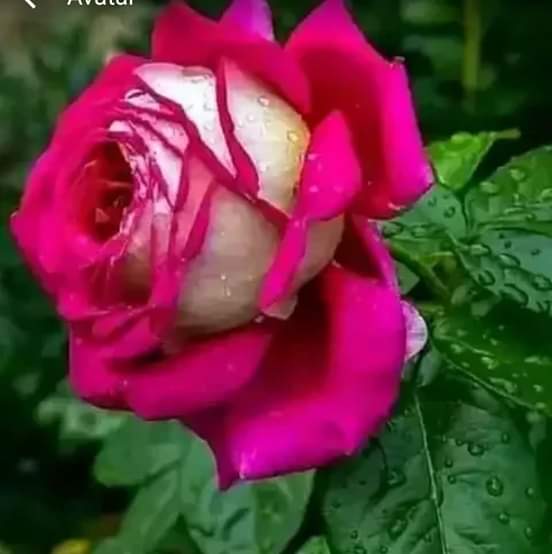 এই পাঠের শেষে,
১। শাসন বিভাগ কি তা বলতে পারবে,?
২।বাংলাদেশে কোন ধরনের সরকার ব্যবস্থা তা ব্যাখ্যা করতে পারবে,?
৩। প্রধানমন্ত্রীর ক্ষমতা ও কার্যাবলী কি কি তা মূল্যায়ন করতে পারবে, ?
শাসন বিভাগ কি ?
দ্বাদশ সংশোধনীর মাধ্যমে বাংলাদেশে সংসদীয় শাসন ব্যবস্থা প্রবর্তন করা হয়েছে। সংসদীয় শাসন ব্যবস্থা আইন বিভাগ ও মন্ত্রীসভা মূখ্য ভূমিকা পালন করে থাকে। আইন সভা বা মন্ত্রী সভার নেতা হলেন প্রধানমন্ত্রী। প্রধানমন্ত্রীই বাংলাদেশের শাসনব্যবস্থার কেন্দ্রবিন্দু। সংবিধানের ৫৫ [২] অনুচ্ছেদ অনুযায়ী প্রধানমন্ত্রী কতৃক বা তার কতৃত্বে এই সংবিধান অনুযায়ী প্রজাতন্ত্রের নির্বাহী ক্ষমতা প্রযুক্ত হবে। তিনি দেশ ও জনগনের আশা-আকাংখার মূর্তপ্রতীক। প্রধানমন্ত্রীর পদকে সংবিধানে মূখ্য করা হয়েছে। তিনি শাসন ব্যবস্থার মধ্যমনি,মন্ত্রীসভার মূলস্তম্ভ এবং সংসদের নেতা। রাষ্ট্রপতি সংসদের সংখ্যাগরিষ্ঠ দলের নেতাকে প্রধানমন্ত্রী হিসেবে নিয়োগ প্রদান করেন।
প্রধানমন্ত্রীর ক্ষমতা ও কার্যাবলীঃ-
দলীয় কাজঃ-
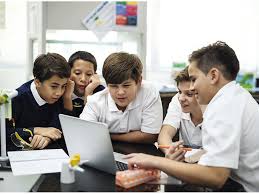 ক দলঃ-  শাসন বিভাগ বলতে কি বুঝ ?
খ দলঃ- সংসদীয় সরকার বলতে কি বুঝ ?
একক কাজঃ-
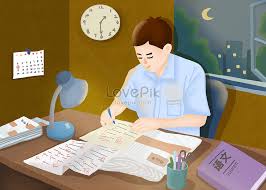 বাংলাদেশের প্রধানমন্ত্রীর কাআর্যাবলী সমূহ কি কি মূল্যায়ন কর ?
জোড়ায় কাজঃ-
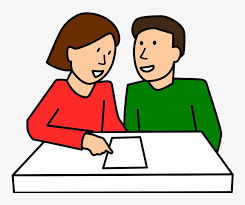 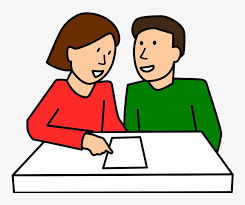 ক দলঃ- শাসন বিভাগ বলতে কি বুঝ ?
খ দলঃ-সংসদীয় সরকার বলতে কি বুঝ ?
মূল্যায়ানঃ-
ক। বাংলাদেশে কত সালে সংসদীয় সরকার ব্যবস্থা চালু করা হয় ?
১। ১৯৯০,                                           ২। ১৯৯১, 
৩। ১৯৯২,                                           ৪। ১৯৯৪,
খ। বাংলাদেশের প্রধানমন্ত্রীকে শপথ বাক্য পাঠ করান কে ?
১। স্পীকার,                                        ২। রাষ্ট্রপতি,
৩। প্রধান বিচারপতি,                             ৪। নির্বাচন কমিশনার,
বাড়ির কাজঃ-
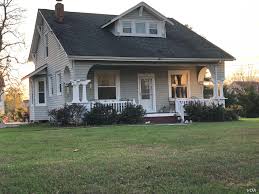 সংসদীয় শাসন ব্যবস্থায়,প্রধানমন্ত্রীই সকল ক্ষমতার কেন্দ্রবিন্দু ,একটি প্রতিবেদন লিখে জমা দিবা ?
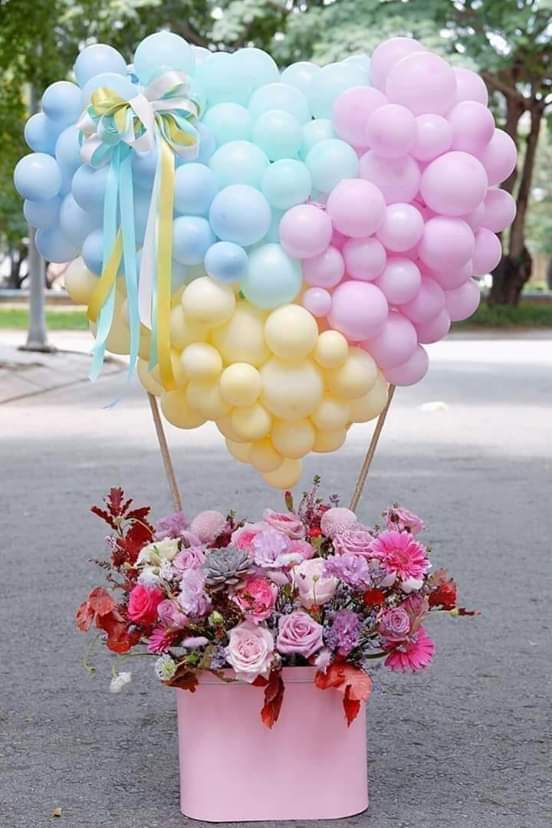 সবাইকে ধন্যবাদ